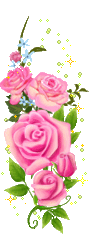 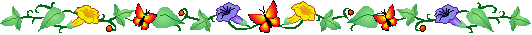 Chào mừng các cô đến với lớp lá 2
Hoạt động: Làm quen với văn học
         Thơ: Cô giáo của em
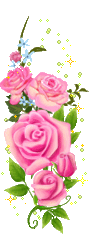 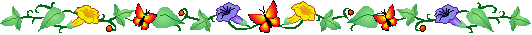 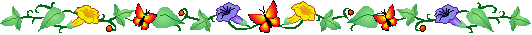 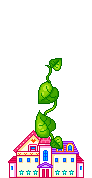 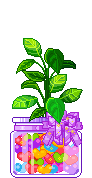 GV: Nguyễn Thị Tuyết Nhung
Trường: Mầm Non Hoa Hồng
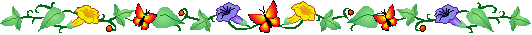 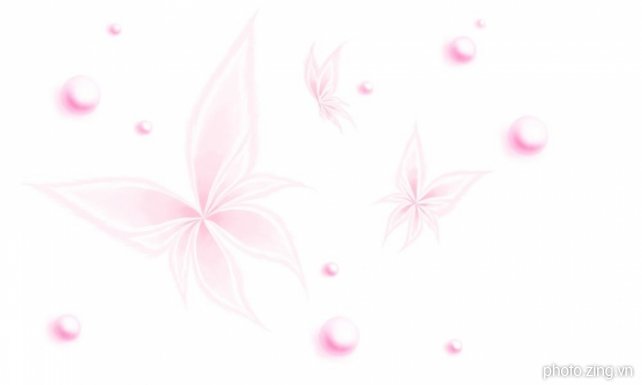 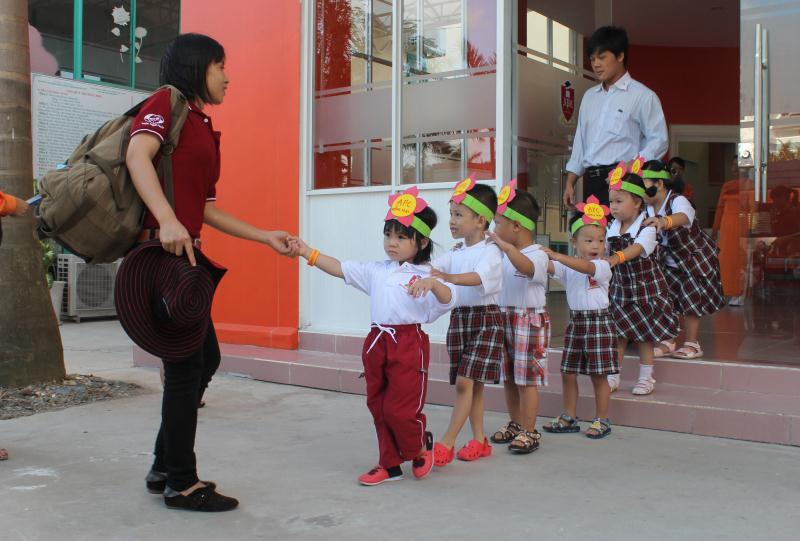 Cô dạy em  xếp hàng
Bạn sau nhường bạn trước
Cùng nhau đi đều bước
Ngay ngắn và nghiêm trang.
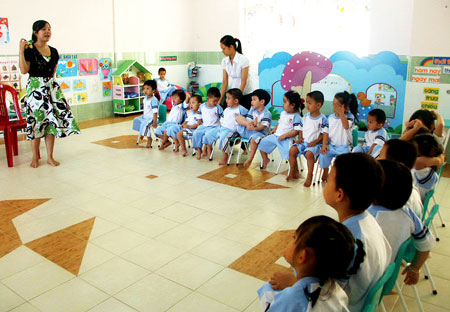 Chúng em ngồi thẳng hàng
Học chữ qua hình vẽ
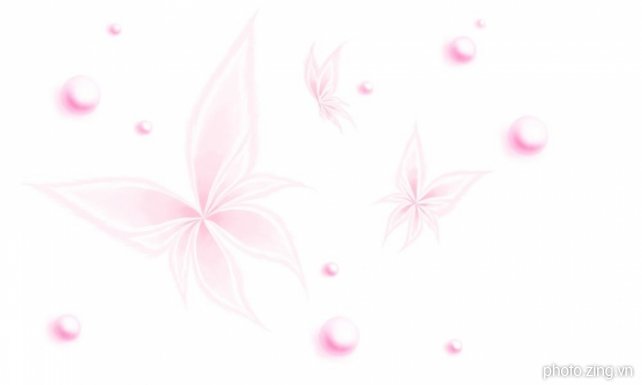 Chữ o hình tròn nhé
Chữ ô giống cái ô
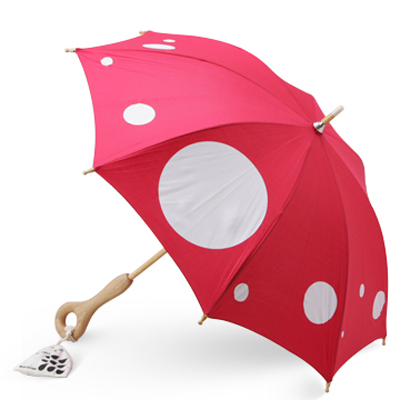 o
ô
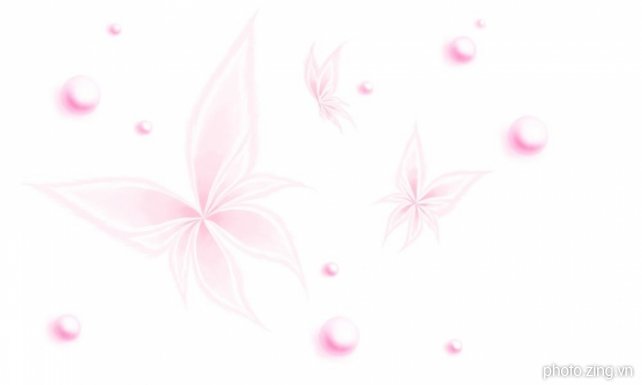 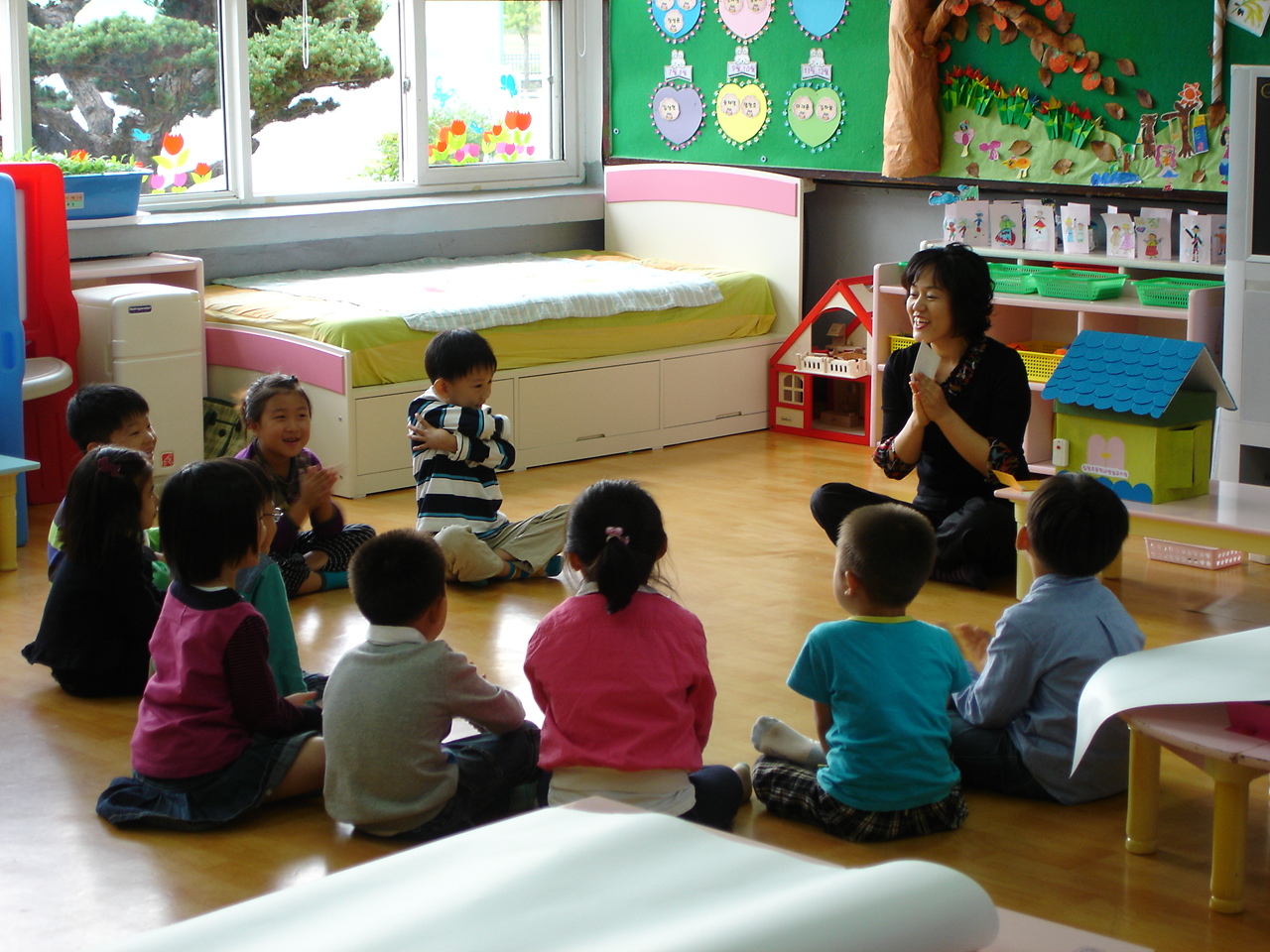 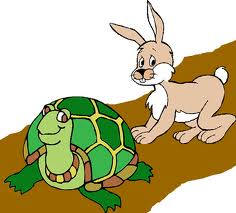 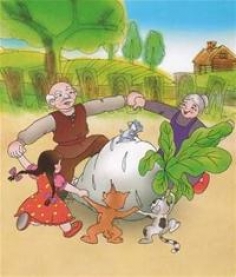 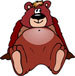 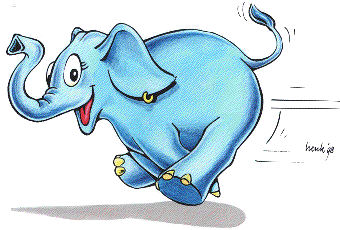 Rồi cô kể chuyện thỏ
Chuyện bác Gấu, chuyện Voi
Chuyện nhổ cây cải củ
Cho cả lớp cùng chơi
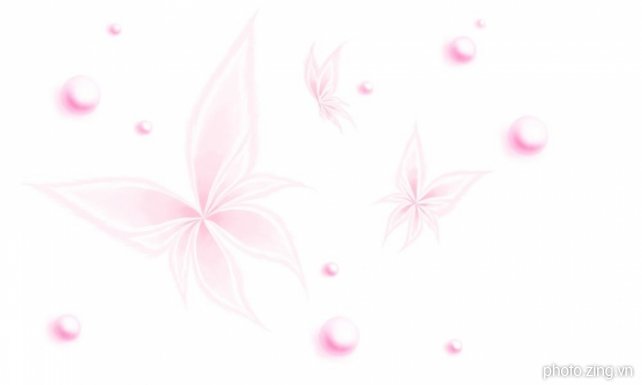 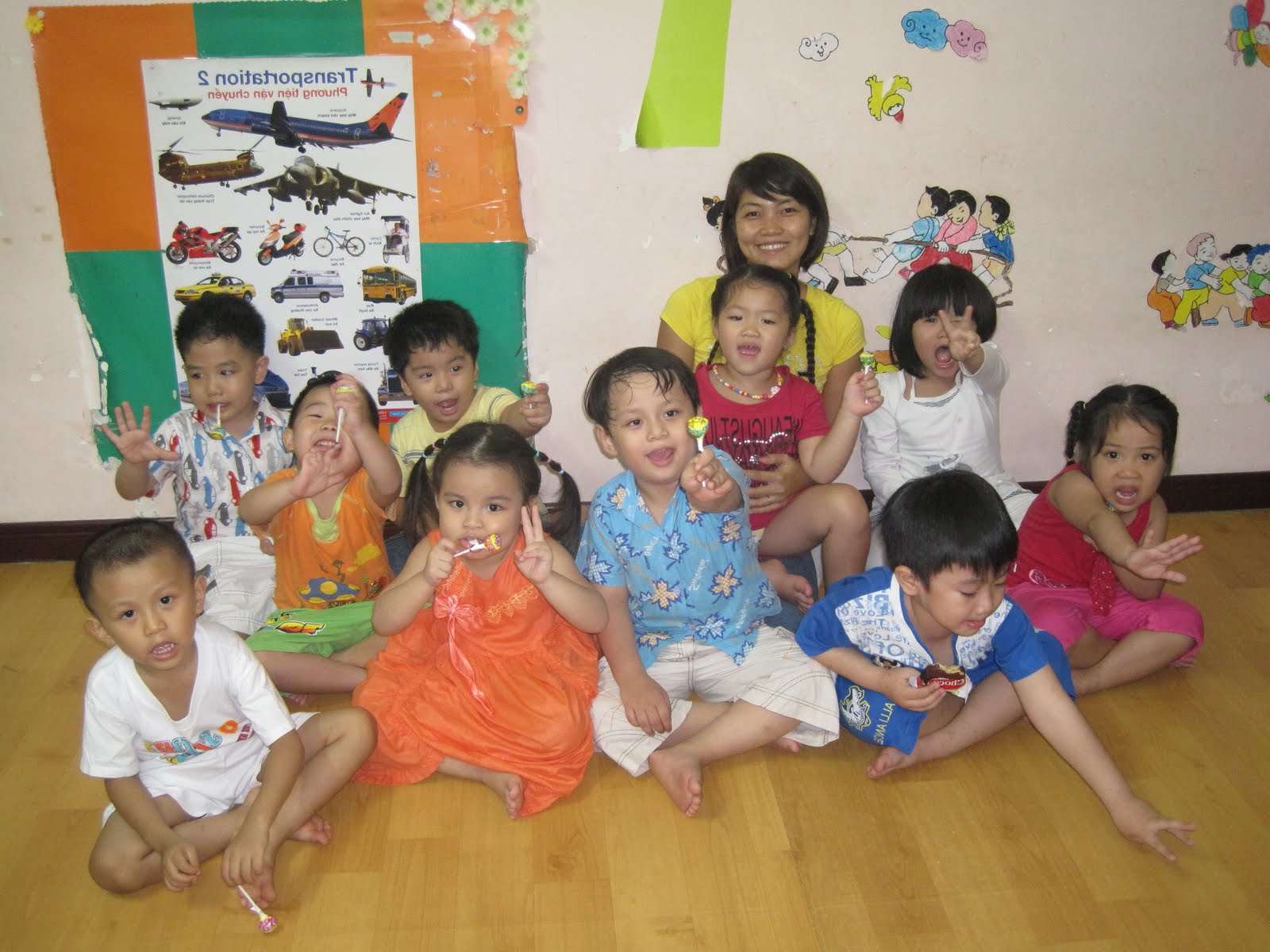 Em yêu cô giáo thế
Như mẹ hiền của em
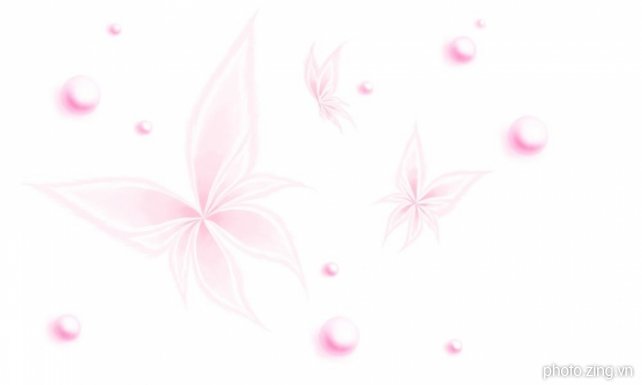 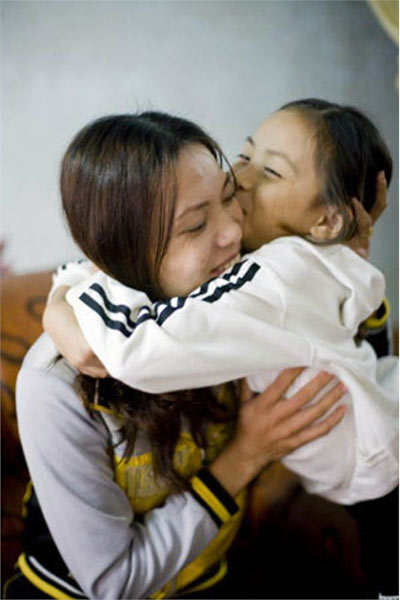 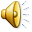 Thì thầm em gọi nhỏ
Cô giáo hiền của em
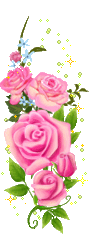 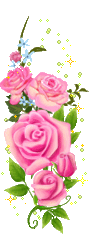 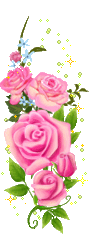 Đàm thoại 
nội dung bài thơ
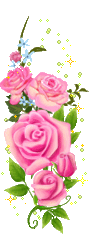 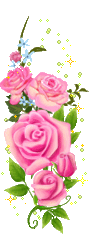 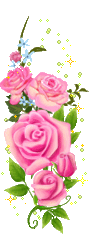 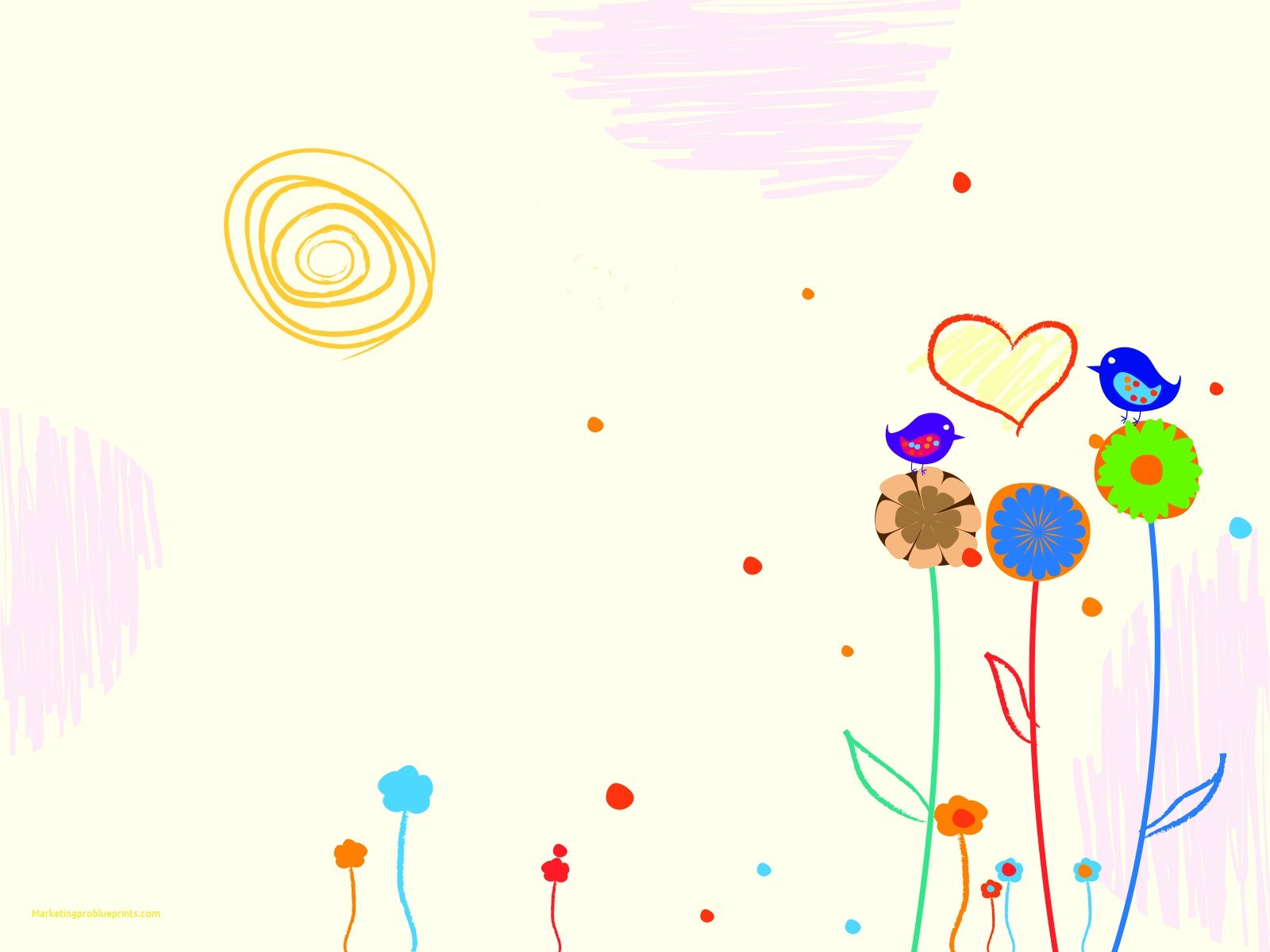 Ở trường cô dạy bạn nhỏ về điều gì?
Cô dạy em xếp hàng
            Bạn sau nhường bạn trước
      Cùng nhau đi đều bước
            Ngay ngắn và nghiêm trang
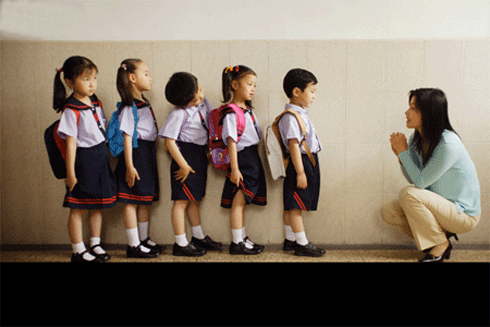 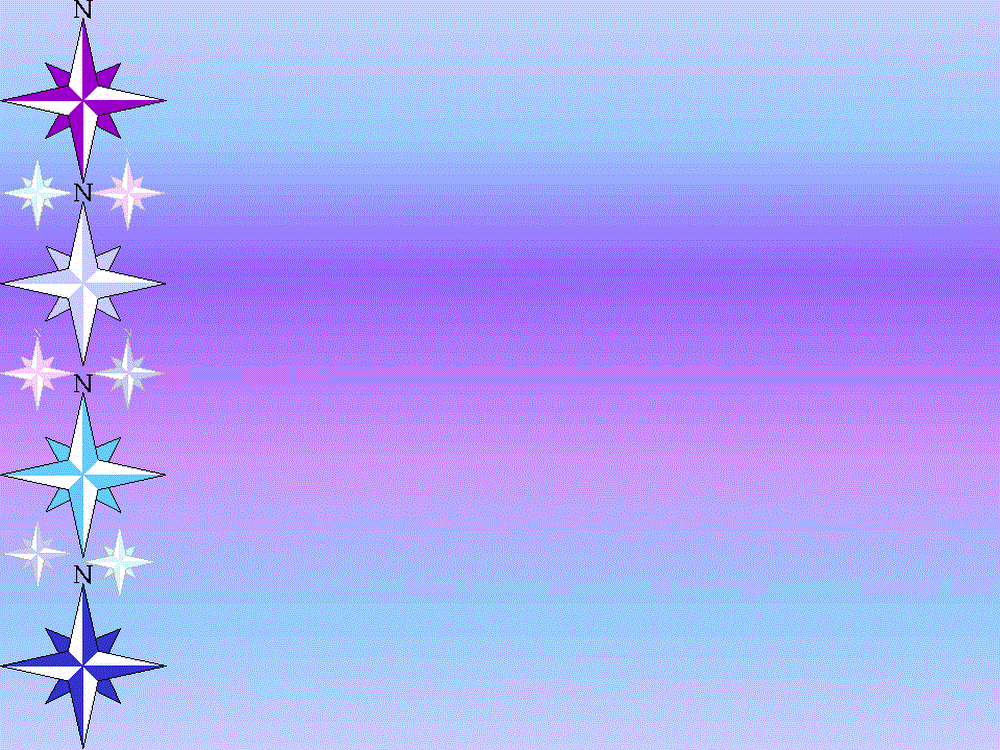 - Các bạn ngồi thẳng hàng để làm gì?
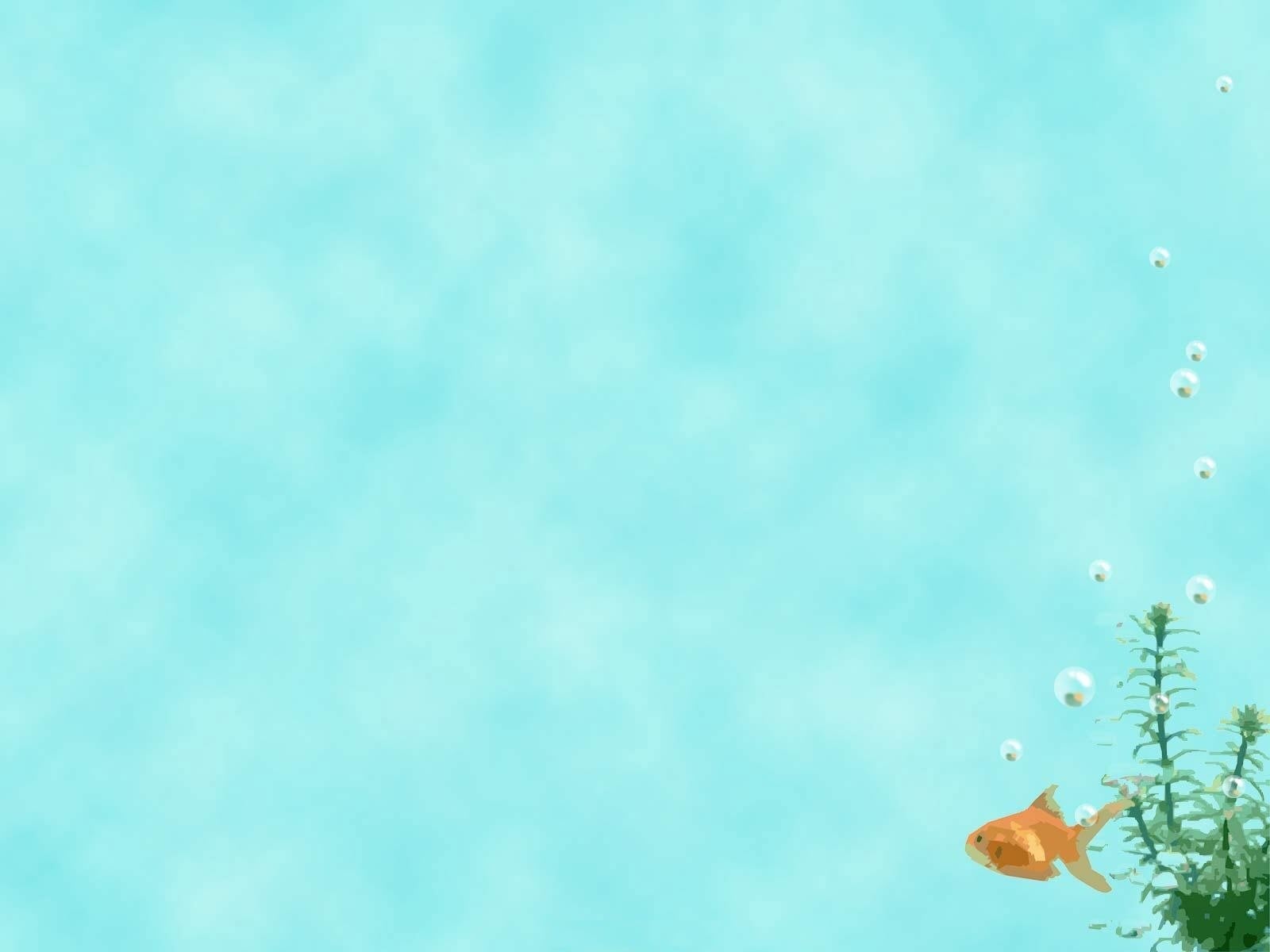 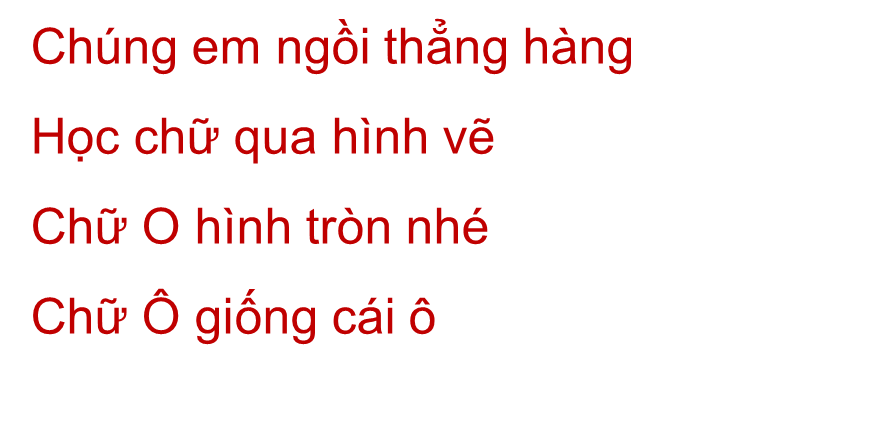 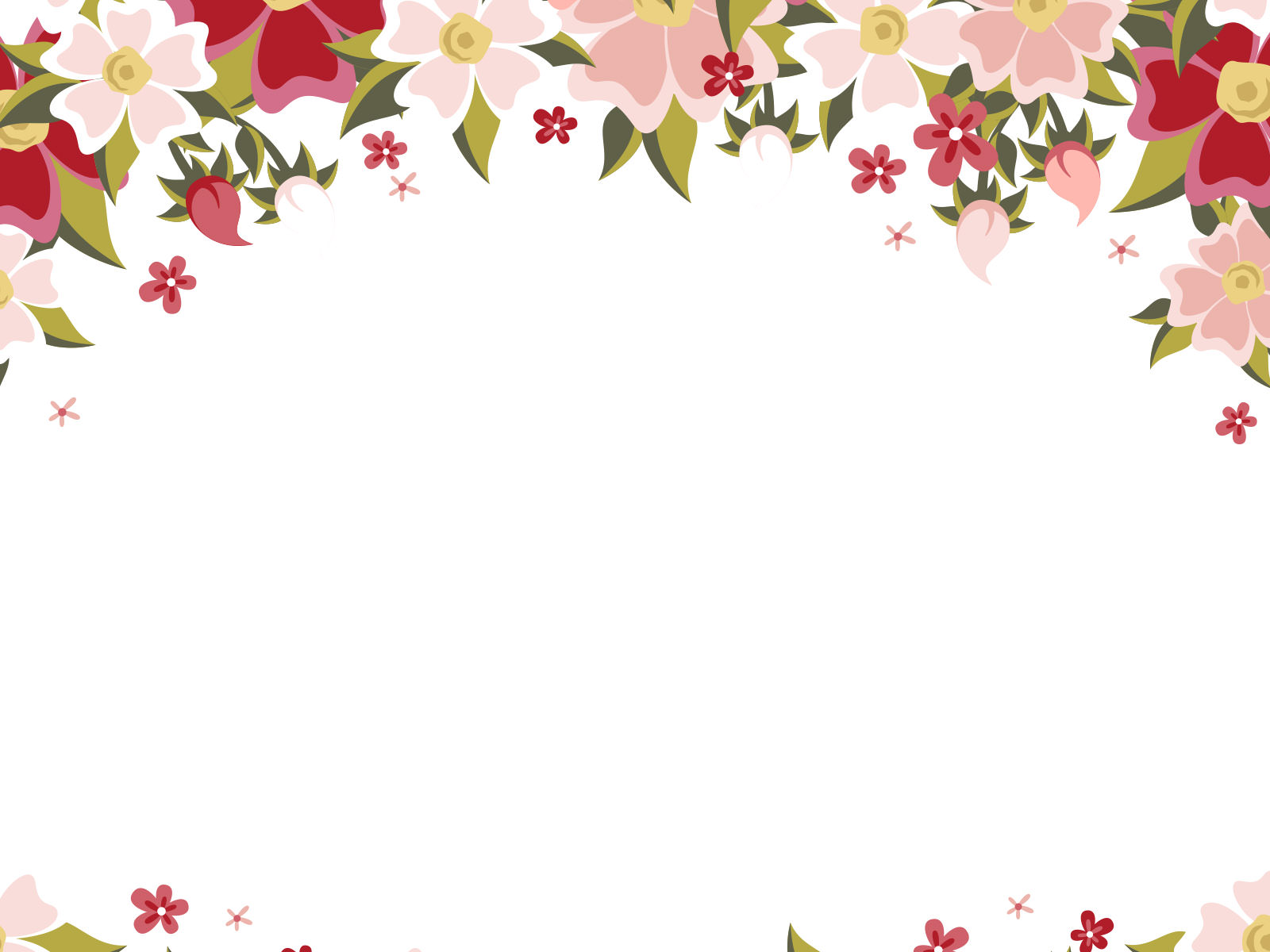 Cô đã kể những chuyện gì cho các bạn nhỏ nghe ?
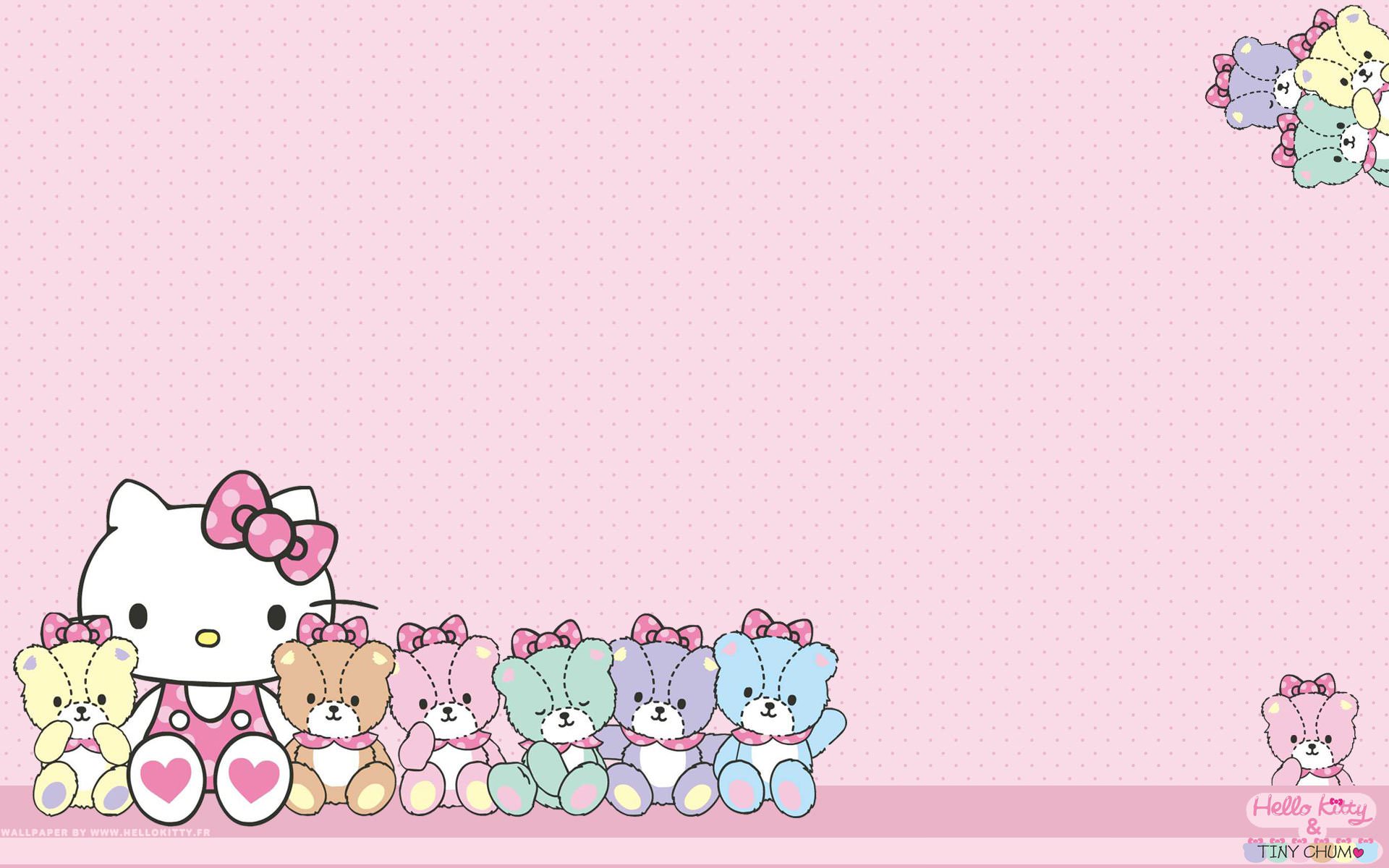 Rồi cô kể chuyện thỏ
Chuyện bác Gấu, chuyện Voi
Chuyện nhổ cây cải củ
Cho cả lớp cùng chơi
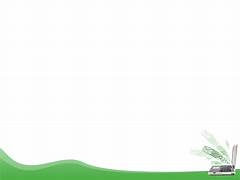 Tình cảm bạn nhỏ với cô giáo như thế nào?
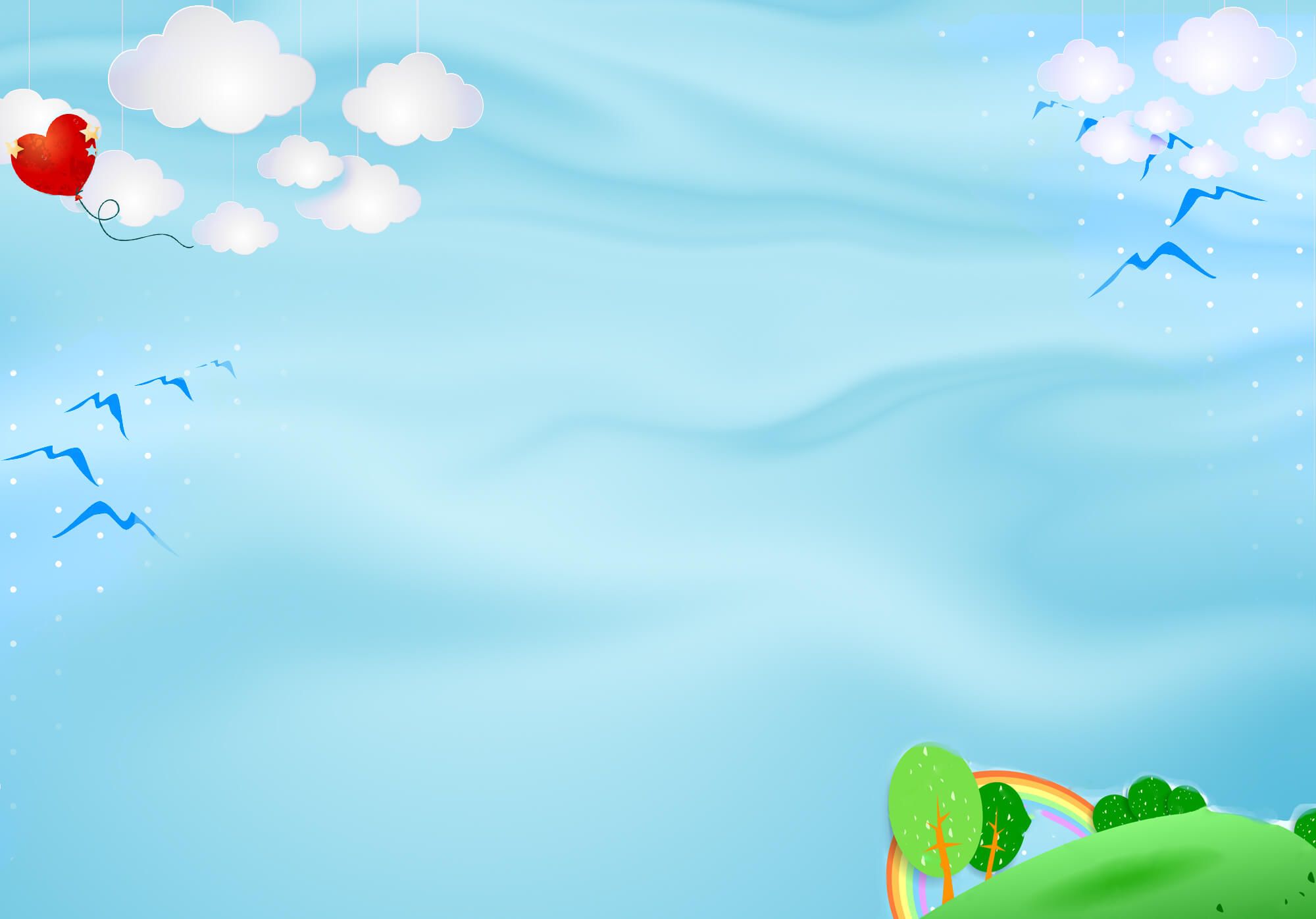 Em yêu cô giáo thế

  Như mẹ hiền của em

   Thì Thầm em gọi nhỏ

“ Cô giáo hiền của em”